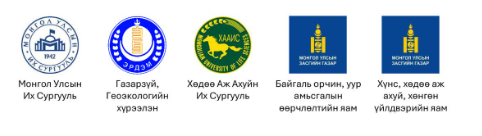 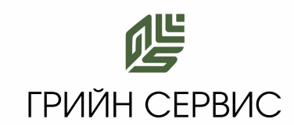 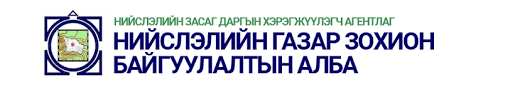 ХӨРСНИЙ ХҮНД МЕТАЛЛЫН БОХИРДЛЫН ТАРХАЛТЫН СУДАЛГААГ ХИЙХ, БОХИРДЛЫГ БУУРУУЛАХ АРГА ХЭМЖЭЭ АВАХ
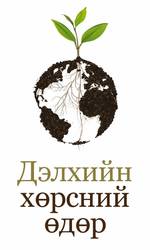 ШУА, Газарзүй, геоэкологийн хүрээлэн, 
Хөрс судлалын салбарын дарга, Ө.Ганзориг
Судалгааны ажлыг гүйцэтгэсэн баг, хамт олон
Грийн сервис ХХК, ШУА, ГГХ-ийн Хөрс судлалын салбарын эрхлэгч:	
		Ө.ГАНЗОРИГ   	Докторант 
	
Ажиллагсад:   Х.ЗОЛЖАРГАЛ	 Ph.D    	Хөрсний лабораторийн эрхлэгч
		Ц.Рэнцэнханд	 Ph.D 	ШУА, Биологийн хүрээлэн
		 Г.ЭЛБЭГЗАЯА 	Докторант
		 Б.ЭНХБАЯР 	Докторант
		 Д.ИХБАЯР	Докторант
			
		 Ц.ПҮРЭВДОРЖ	  Магистр 
		 Ө.ЖАРГАЛБАЯР Бакалавр
Улаанбаатар хотын 7 дүүргийн хэмжээнд 110 хөрсний хяналт мониторингийн цэг.  
Мэдээллийг гадаргаас 10 сарын 11-ээс 10 сарын 26 хүртэлх хугацаанд цуглууллаа.
Судалгааны ажлын аргазүй, шинжилгээ
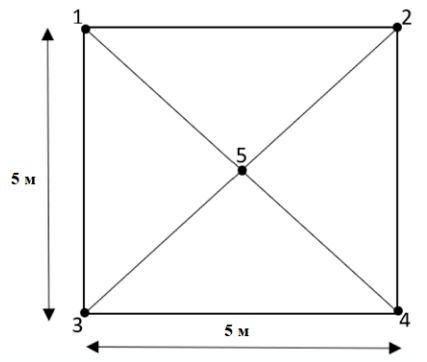 Хэмжилтийн цэгт дугтуйн аргаар буюу 5:5 м хүртэл зайтай 4-н цэг сонгон
Хээрийн дээжлэлт
Өмнөх шинжилгээ
 2022 онд
Хүнд металл: 5 элемент, AAS
Шинжилгээний арга зүй уламжлалт-Оросын
Лабораторийн 
шинжилгээ
2024 онд
Хүнд металл: 33 элемент
Шинжилгээний арга зүй олон улсын
Дээж авалт стандартын дагуу
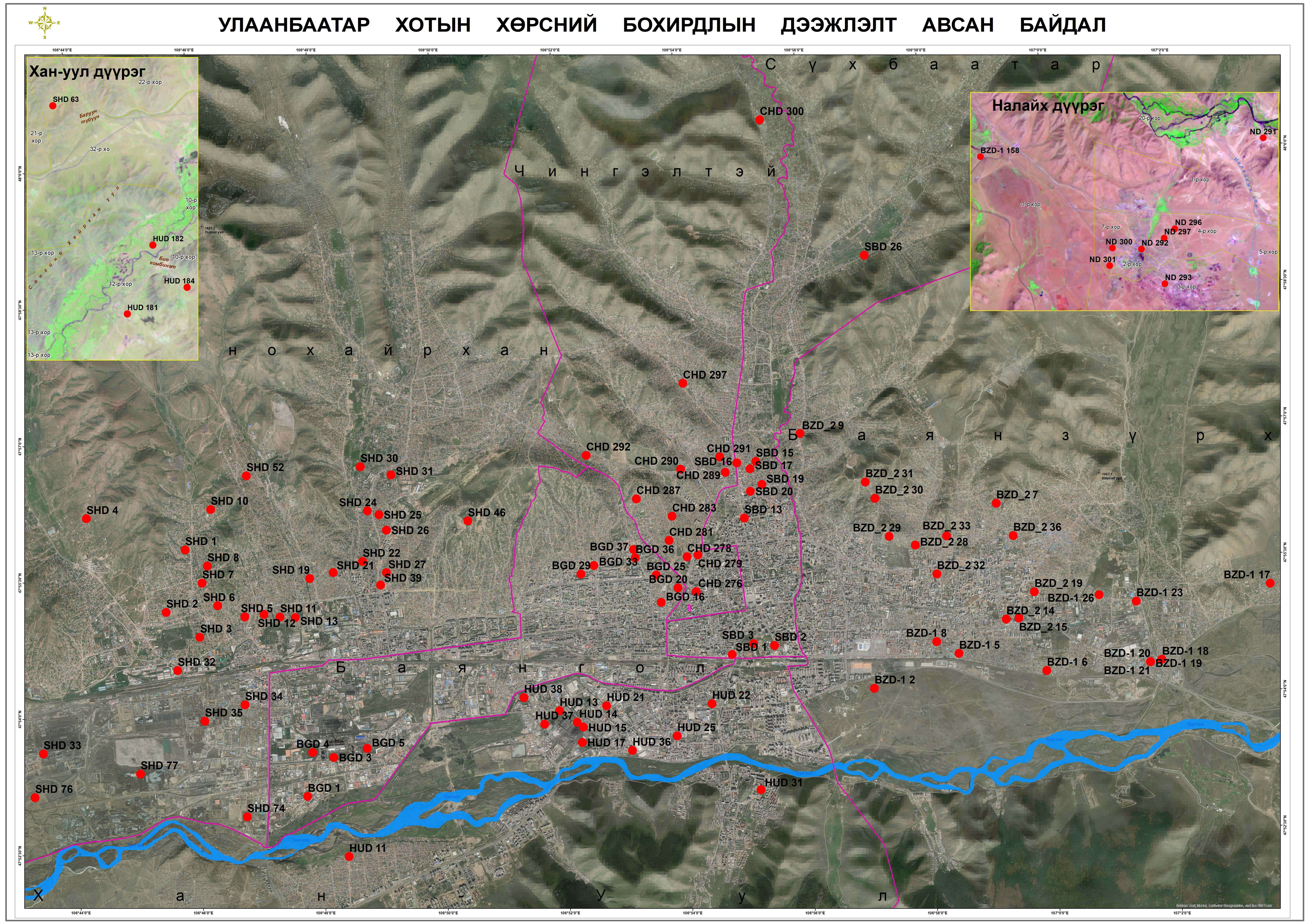 Улаанбаатар хотын хөрсний бохирдлын тойм
1. Органик бодисын агууламж  -  Ургамлын гол хоол тэжээл
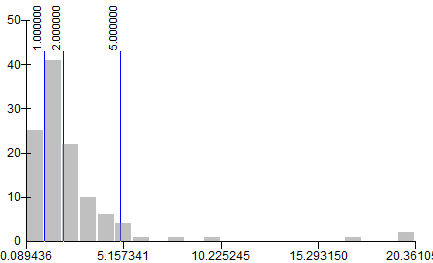 Маш бага агууламжтай-26%
Бага агууламжтай 42%

Дунджаас өндөр агууламжтай 32%
68%
Улаанбаатар хотын хөрсний бохирдлын тойм
2. Карбонат
3. Давсжилт
-Ургамал ургахад сөргөөр нөлөөлдөг
Улаанбаатар хотын мониторинг цэгүүдийн 52 цэгт карбонат, их, дунд, бага агууламжтай илэрлээ
Улаанбаатар хотын хэмжээнд 45 цэгт багаас маш өндөр давсжилттай.
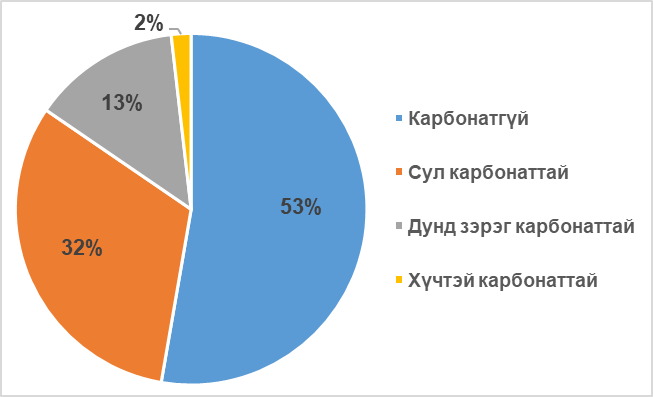 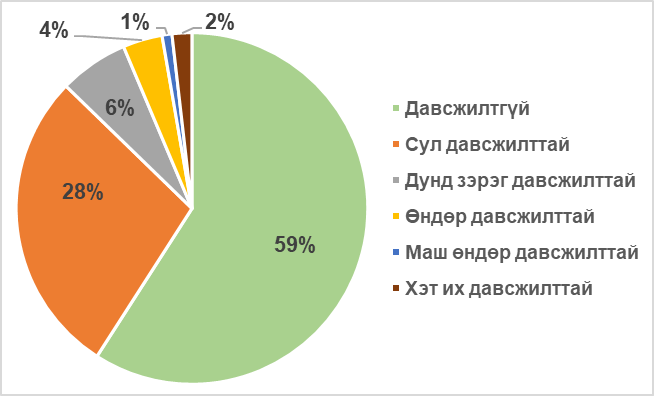 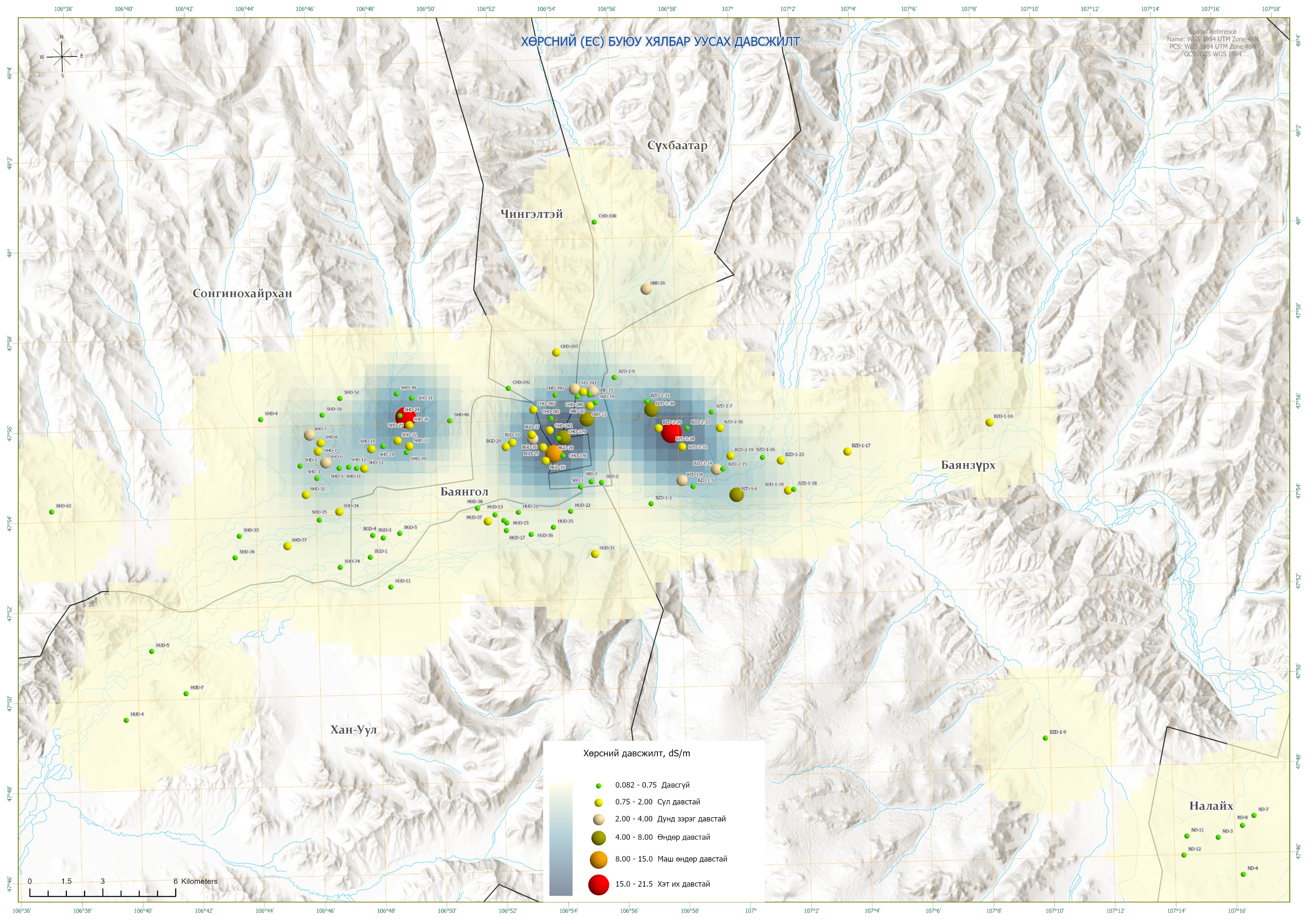 Улаанбаатар хотын хөрсний бохирдлын тойм
4. Урвалын орчин -  Хөрсний шинж чанарын өөрчлөлтийн толь
Ойт хээр, хээр, нугын хөрсний урвалын орчин хүчиллэгдүү эсвэл саармаг шинжтэй.
Улаанбаатар хотын мониторинг цэгүүдийн хөрсний урвалын орчин 7.34 буюу саармагаас 9.44 буюу хэт шүлтлэг урвалын орчинтой байна
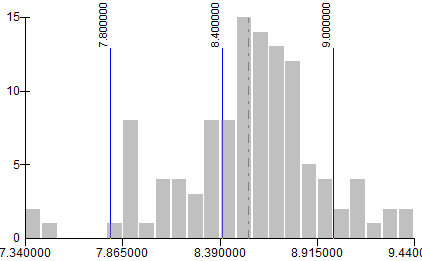 60%
Хүчтэй
Хэт шүлтлэг
Улаанбаатар хотын хөрсний бохирдлын тойм
5. Хөрсний хүнд металлын бохирдол
Бохирдолгүй:
Кобальт (Co), Ванадий (V), Никель (Ni), Цагаан тугалга (Sn)
Бохирдолтой:
Хүнцэл (As)  - 85%
Цайр (Zn) – 28 %
Хар тугалга (Pb) - 9.1%
Зэс (Cu)  - 85%
Молибден (Mo) – 2.7 %
Хром (Cr) - 1.8%
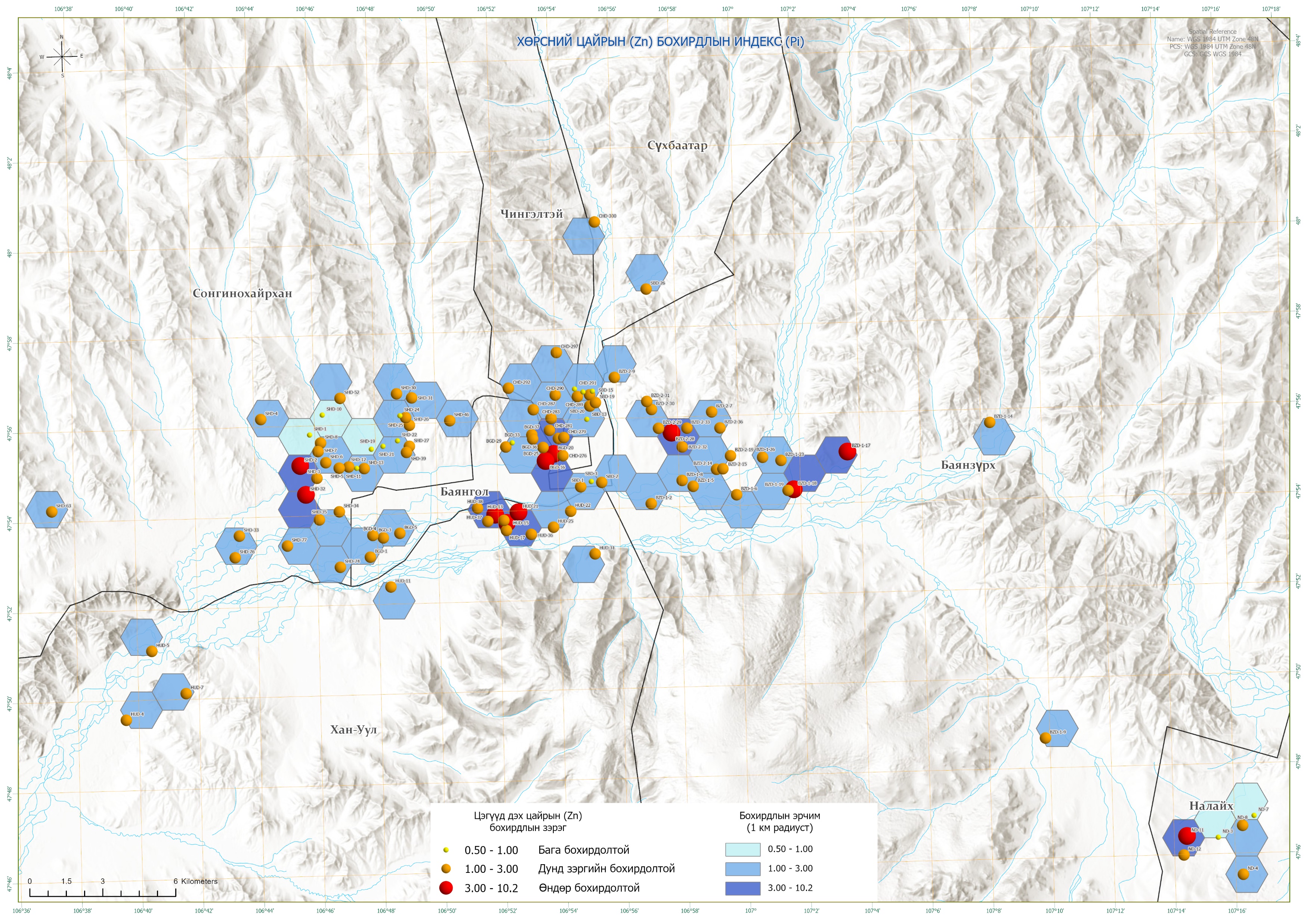 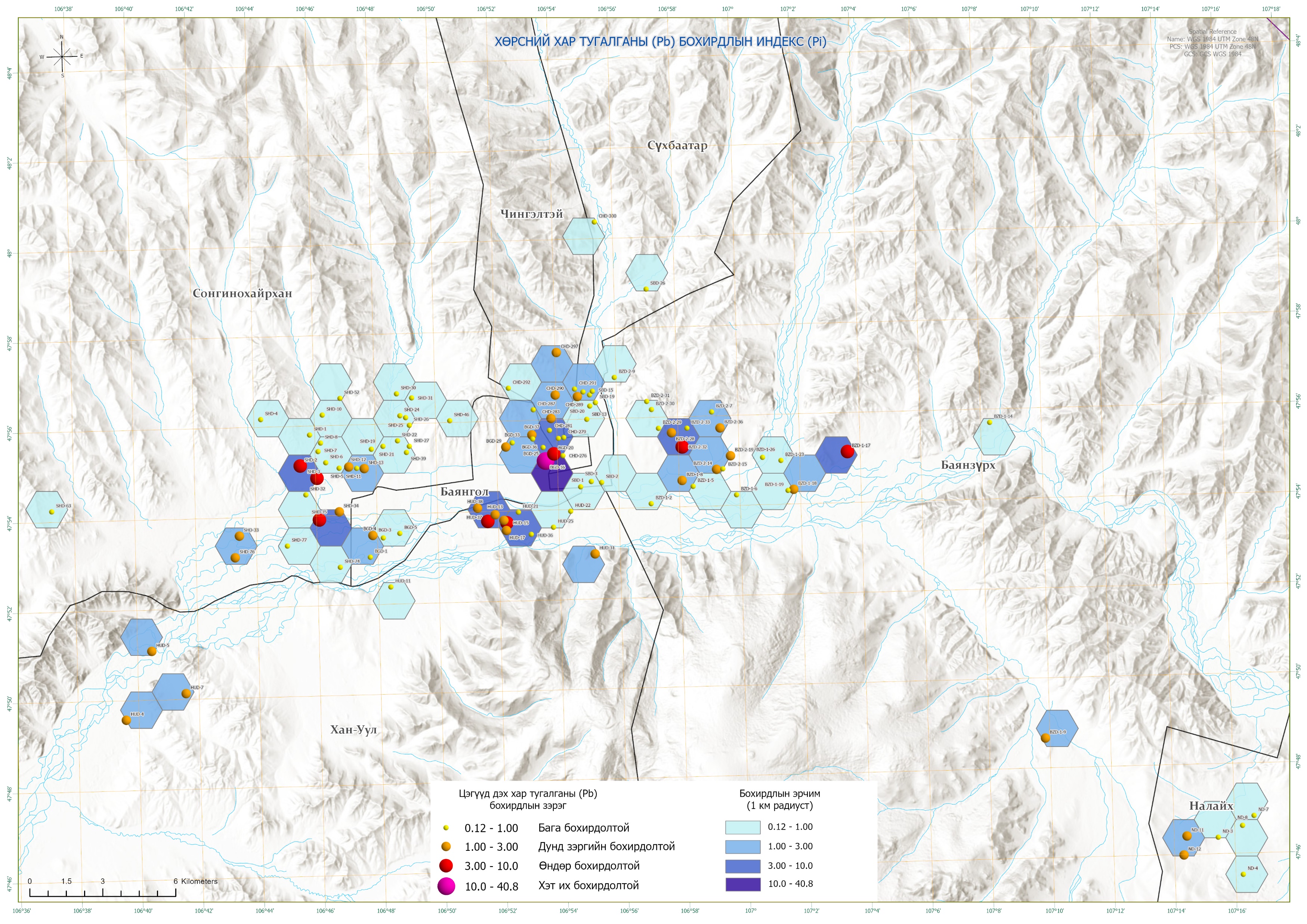 Улаанбаатар хотын хөрсний бохирдлын тойм
6. Баянгол дүүрэг
Хүнцэл (As), Цайр (Zn), Хар тугалга (Pb), Зэс (Cu)
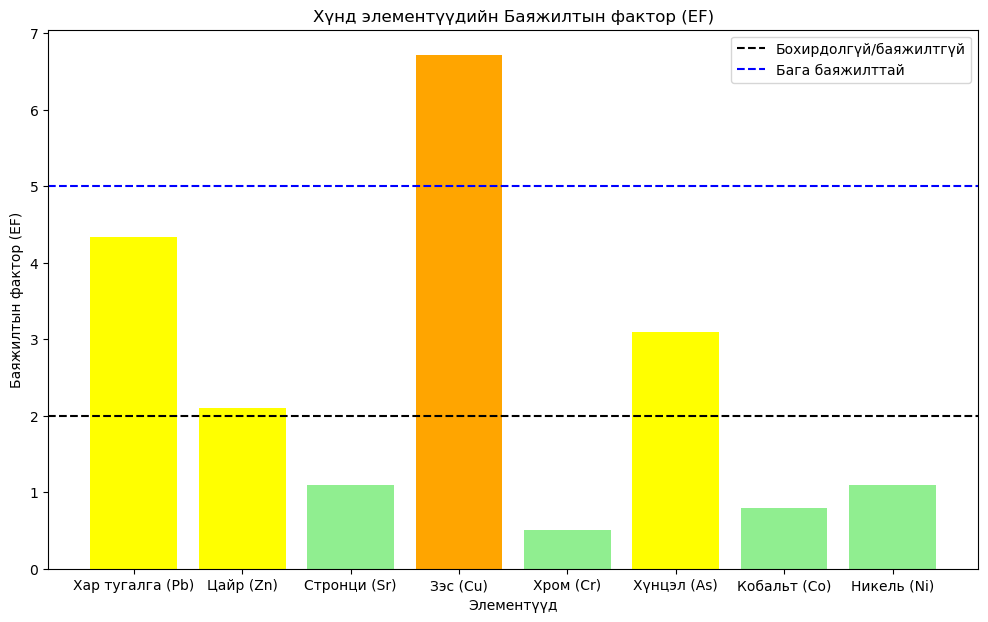 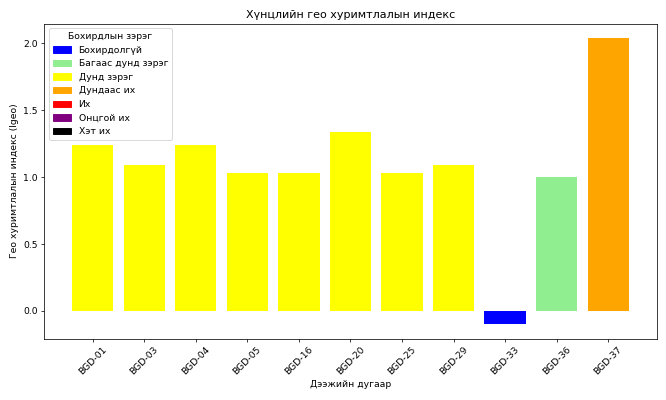 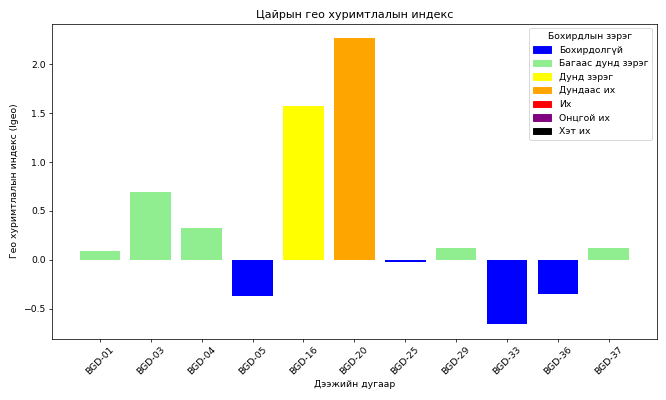 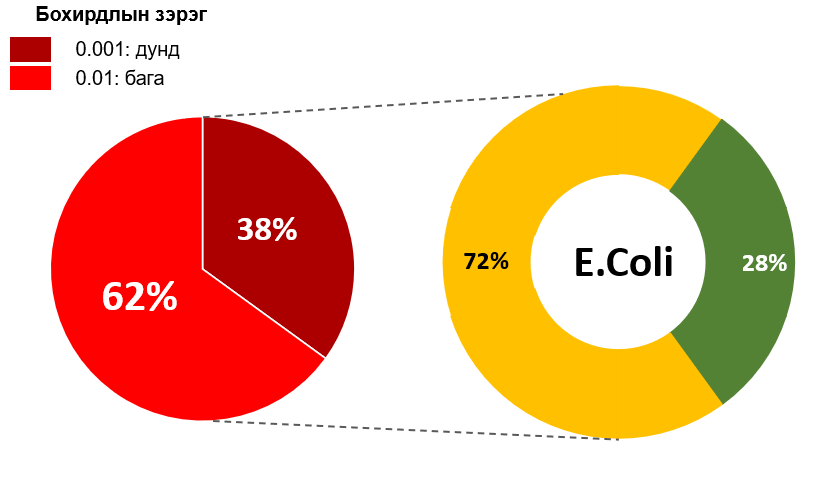 Улаанбаатар хотын хөрсний бохирдлын тойм
7. Баянзүрх дүүрэг
Хүнцэл (As), Цайр (Zn), Хар тугалга (Pb), Зэс (Cu)
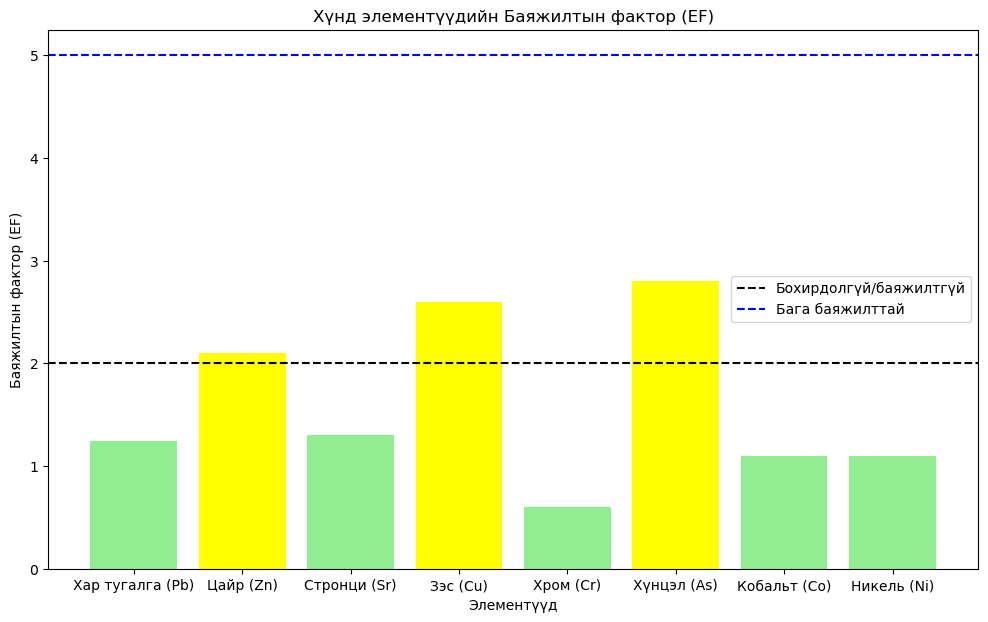 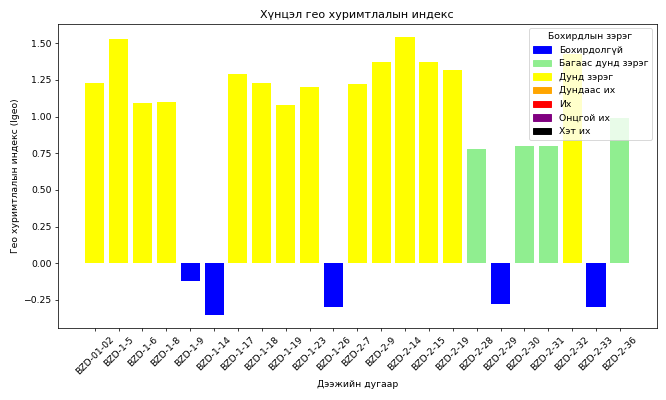 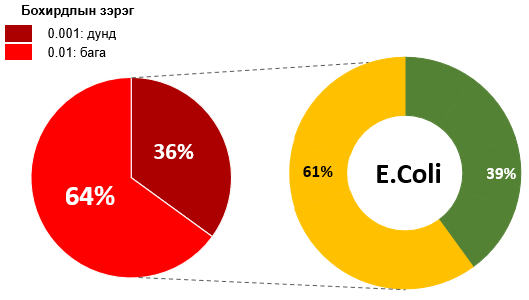 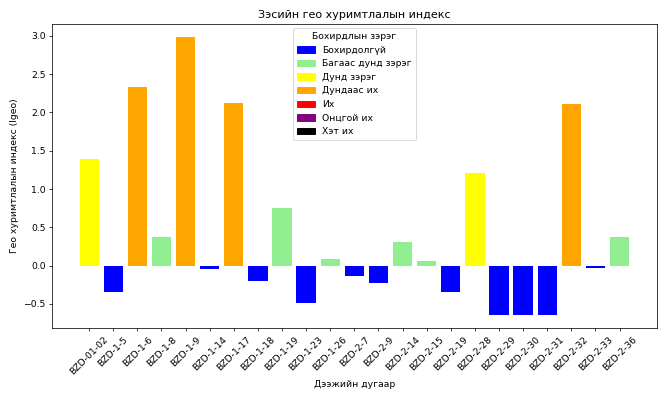 Улаанбаатар хотын хөрсний бохирдлын тойм
8. Сүхбаатар дүүрэг
Хүнцэл (As), Cтронций (Sr)
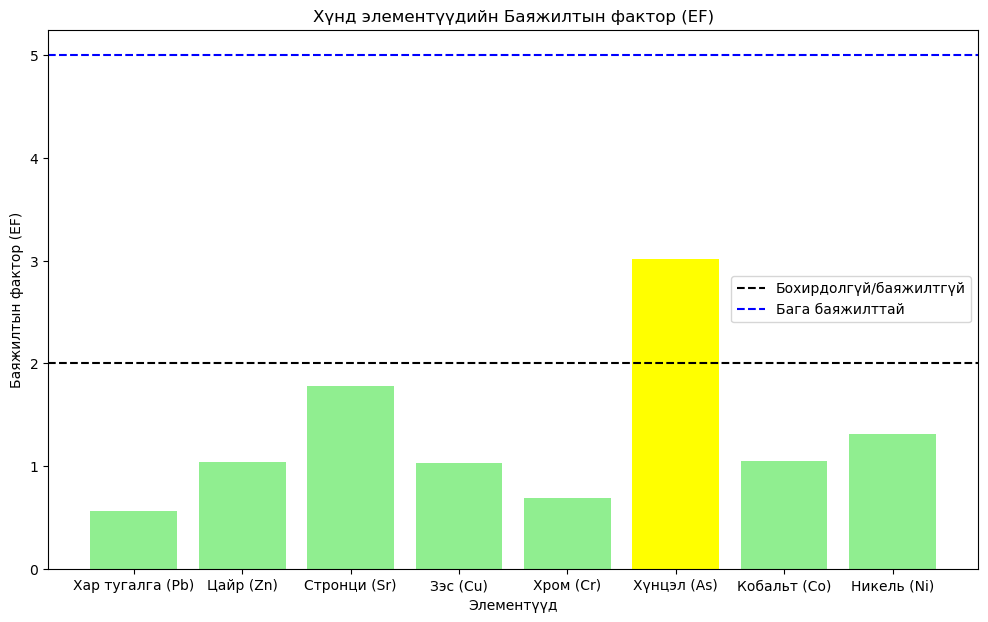 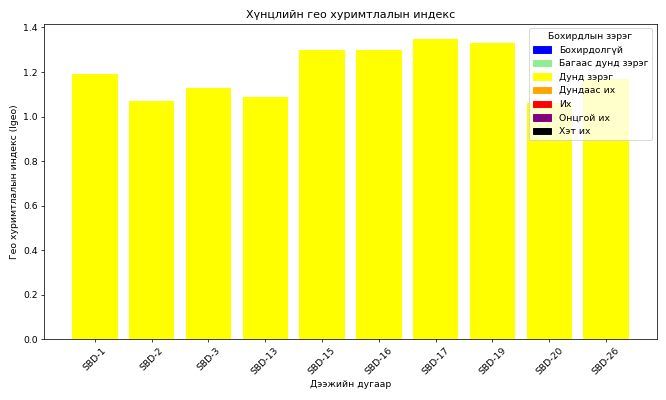 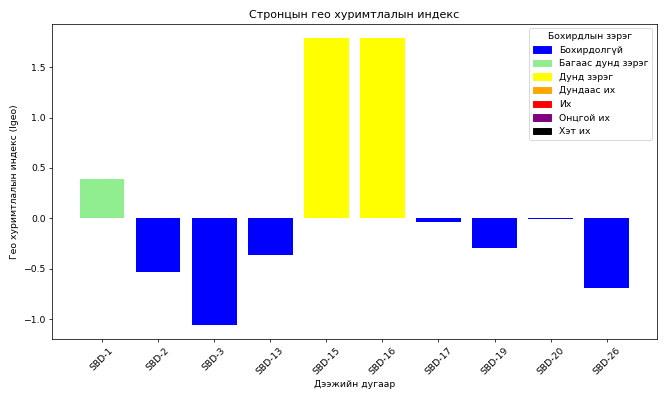 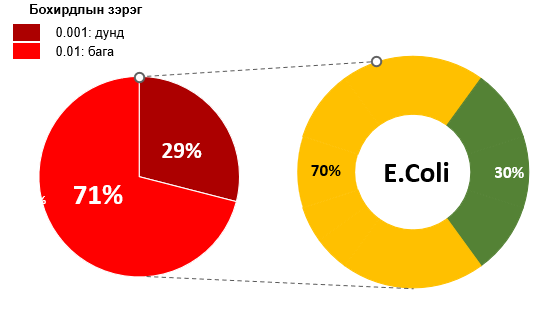 Зэс (Cu)  - 85%
Молибден (Mo) – 2.7 %
Хром (Cr) - 1.8%
Улаанбаатар хотын хөрсний бохирдлын тойм
9. Чингэлтэй дүүрэг
Хүнцэл (As), Цайр (Zn), Хар тугалга (Pb), Зэс (Cu)
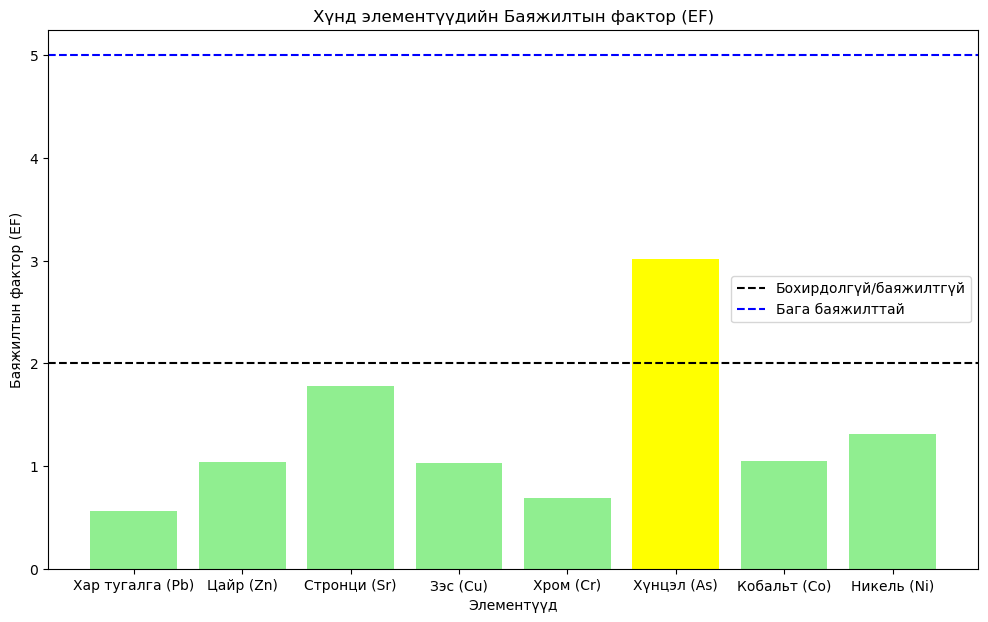 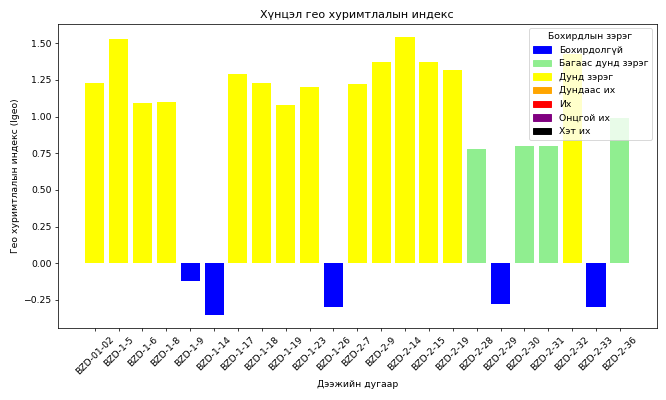 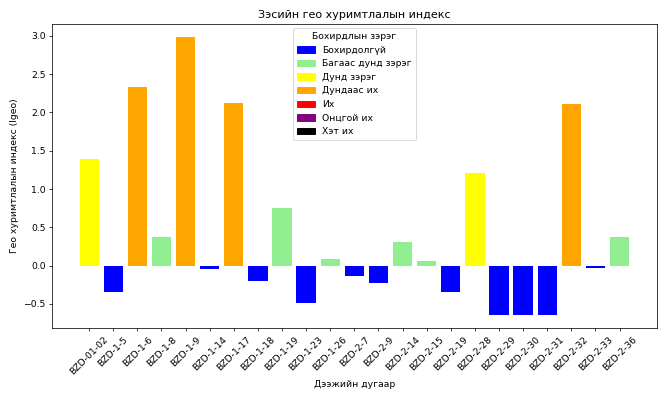 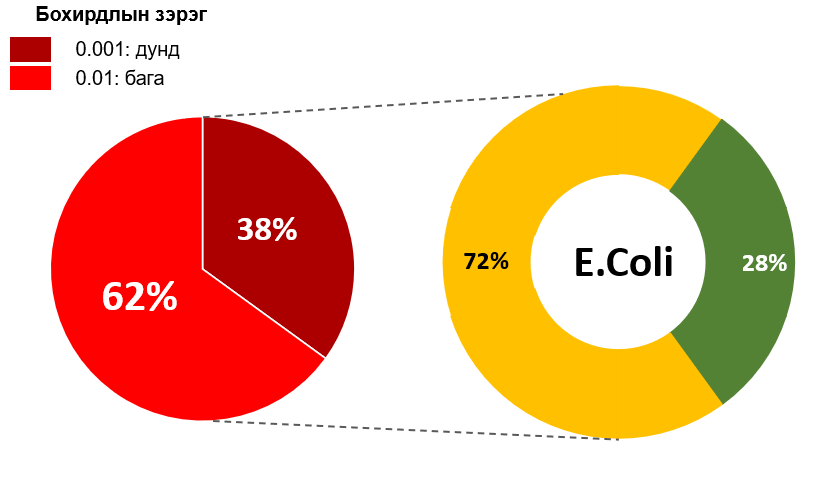 Улаанбаатар хотын хөрсний бохирдлын тойм
10. Чингэлтэй дүүрэг
Хүнцэл (As), Цайр (Zn)
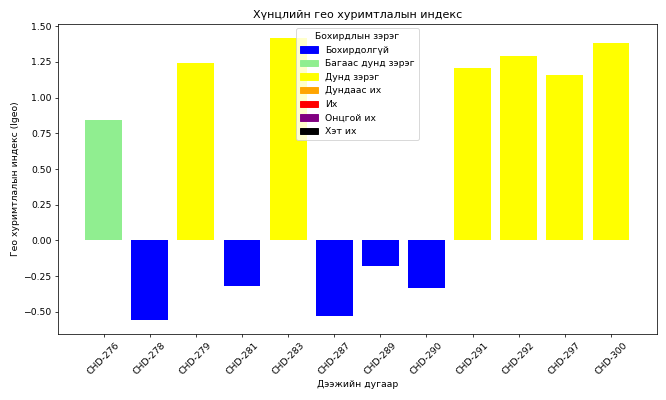 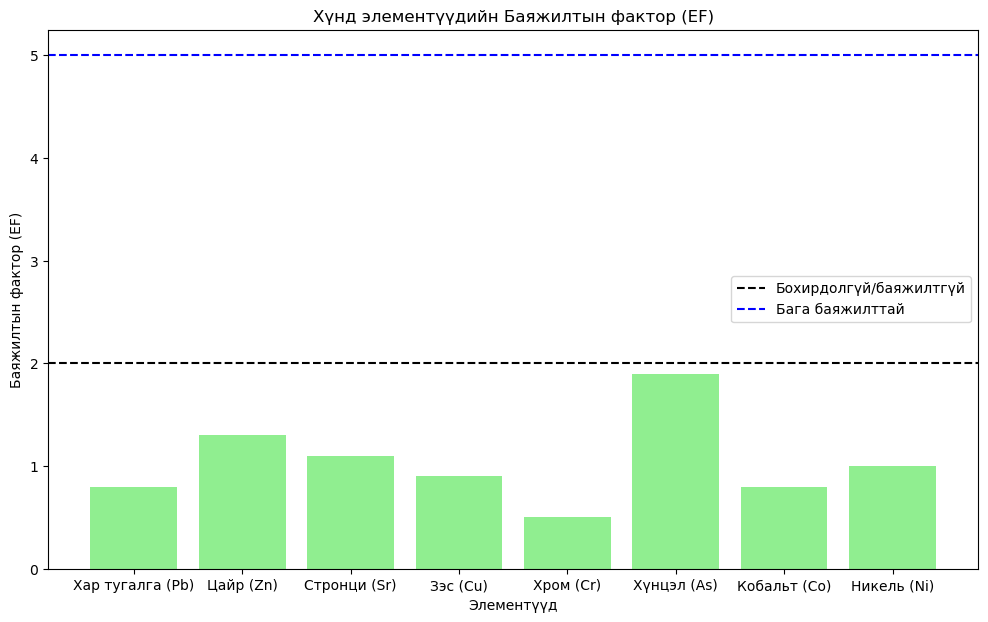 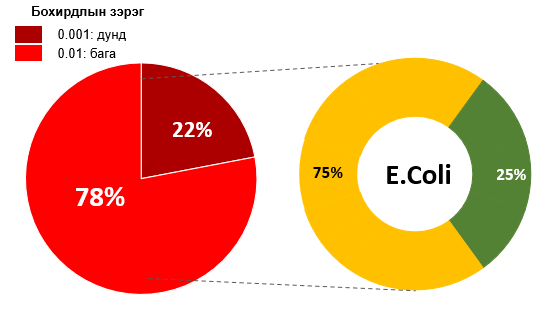 Улаанбаатар хотын хөрсний бохирдлын тойм
11. Налайх дүүрэг
Хүнцэл (As), Цайр (Zn)
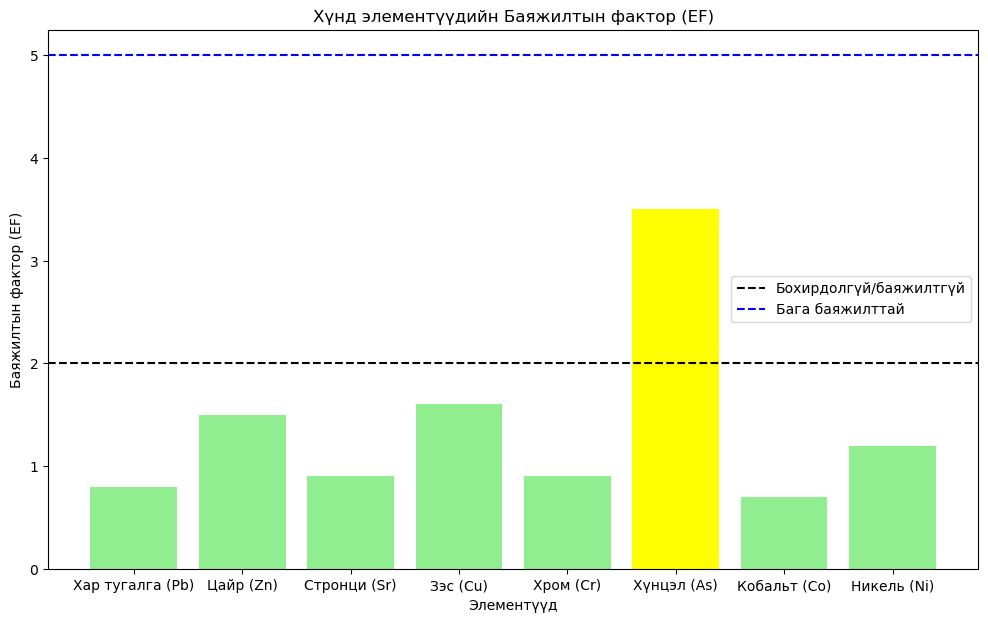 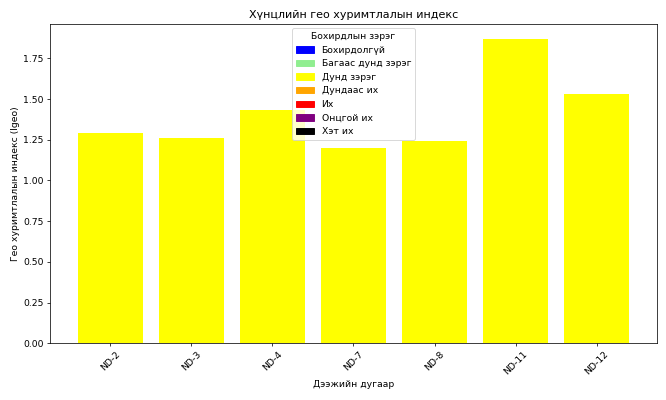 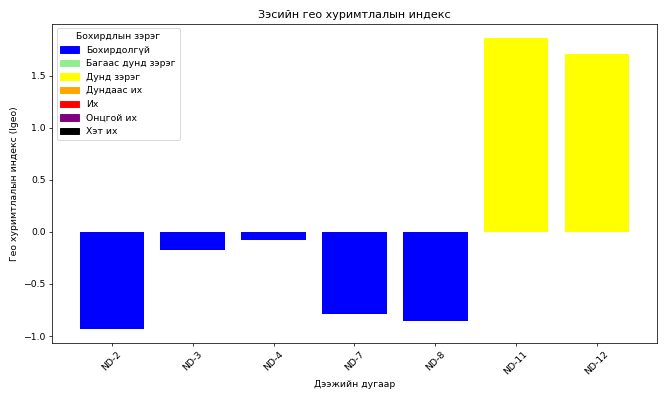 Улаанбаатар хотын хөрсний бохирдлын тойм
12. Хан-уул дүүрэг
Хүнцэл (As), Цайр (Zn), Хар тугалга (Pb), Хром (Cr)
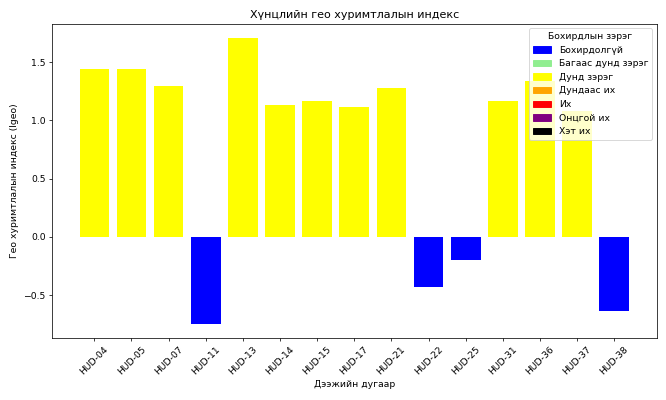 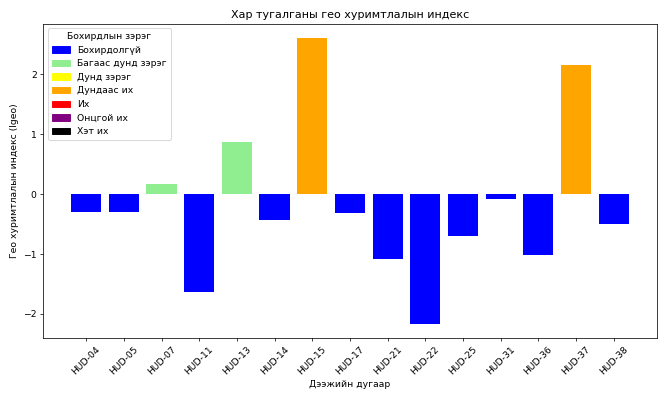 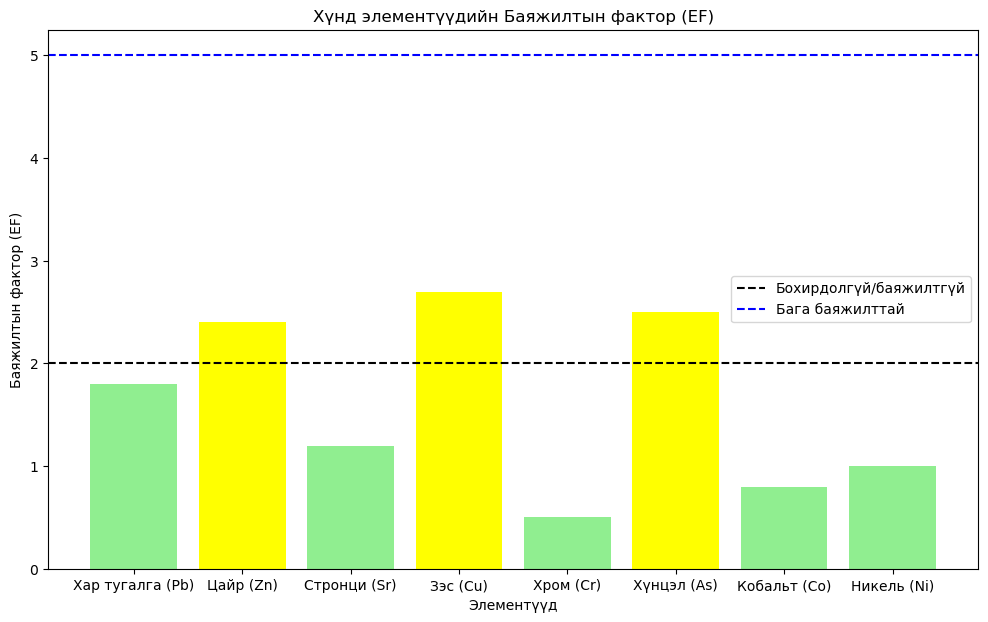 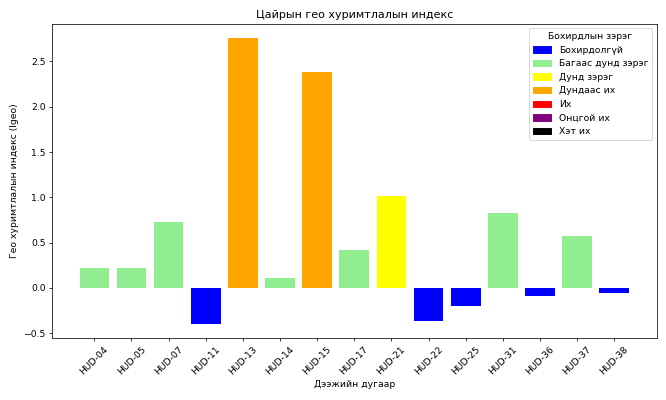 Улаанбаатар хотын хөрсний бохирдлын тойм
13. Сонгинохайрхан дүүрэг
Хүнцэл (As), Цайр (Zn)
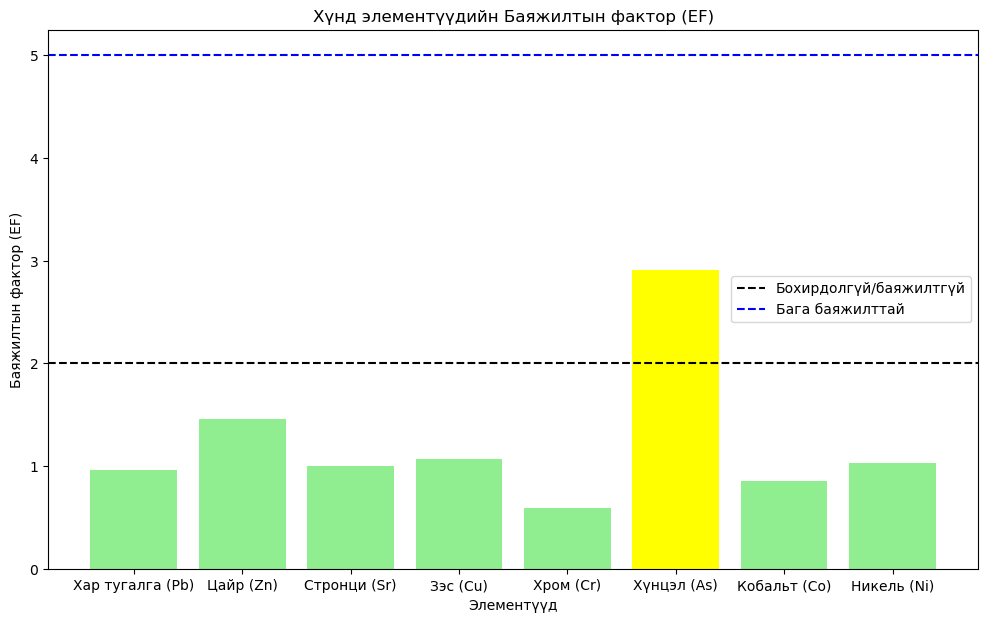 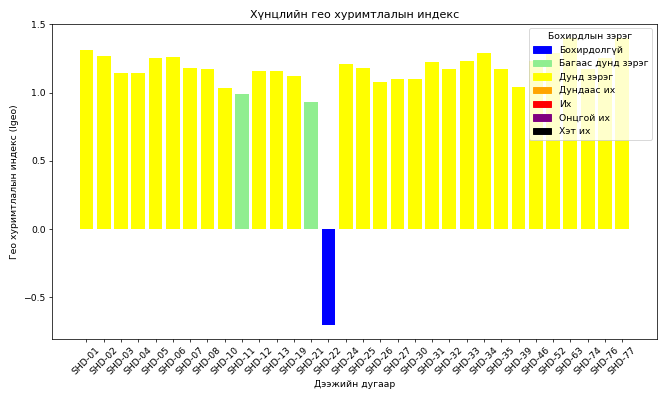 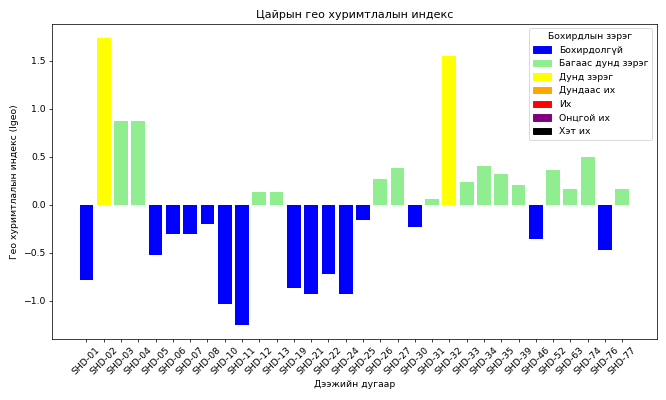 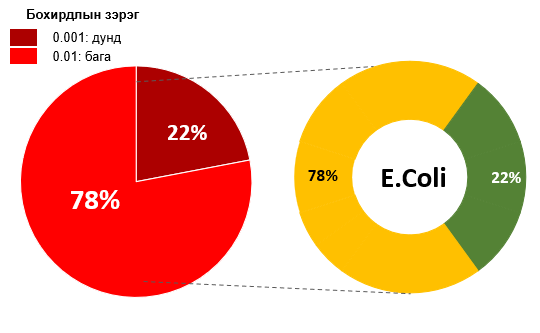 Улаанбаатар хотын хөрсний бохирдлын тойм
14. Хөрсний нянгийн бохирдол
Нянгийн бохирдлын дээжлэлтийг харьцангуй сүүлд эхэлсэн буюу агаарын хэм 0 хэмд ойр үед
Гэдэсний савханцар нян:   36%-д илрээгүй
Агааргүйтэн нян:   68%-д илрээгүй
Бага бохирдолтой  - 48%
Дунд бохирдолт – 16 %
Өндөр бохирдолтой - 0.0%
Бага бохирдолтой  - 19%
Дунд бохирдолт – 12 %
Өндөр бохирдолтой - 1.0%
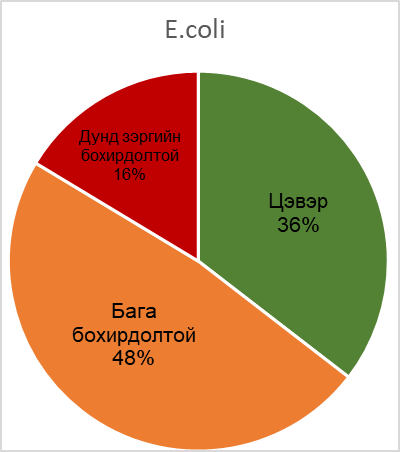 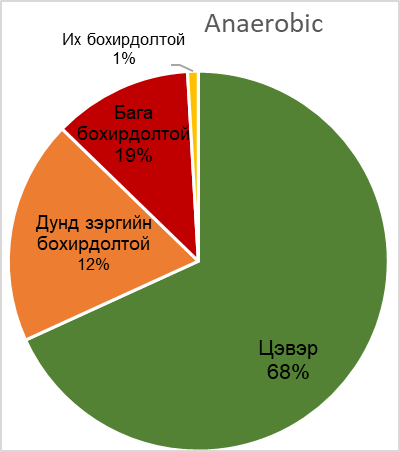 Улаанбаатар хотын хөрсний бохирдлын тойм
Хөрсний фракцын шинжилгээний дүн
Шинэлэг аргазүй:  Хан-уул дүүрэг
Хөрсний хүнд металлын фракцын шинжилгээний аргыг нэвтрүүлсэн.
Хөдөлгөөнт
Хөдөлгөөнт биш
Хөдөлгөөнт фракц 50% дээш хувийг эзэлж байна. Cr, Cu, Mn, Sr, Zn, Co, As, Cd, Pb
Шинэлэг аргазүй:  Налайх дүүрэг
Хартугалга (Pb) нь нийт агууламжийн 85% хөдөлгөөнт хэлбэрт 
Кадми (Cd) 75% хөдөлгөөнт хэлбэрт тус тус эзэлж байна.
Үлдэгдэл фракц 50% дээш хувийг эзэлж байна. Cr, Cu, Mn, Sr, Zn, Co, As
Хөрсний бохирдлыг бууруулах санал, зөвлөмж, аргазүй
Phytoremediation технологи ашиглан хөрсний хүнд металлын бохирдлыг бууруулах
Cr
Харгиа
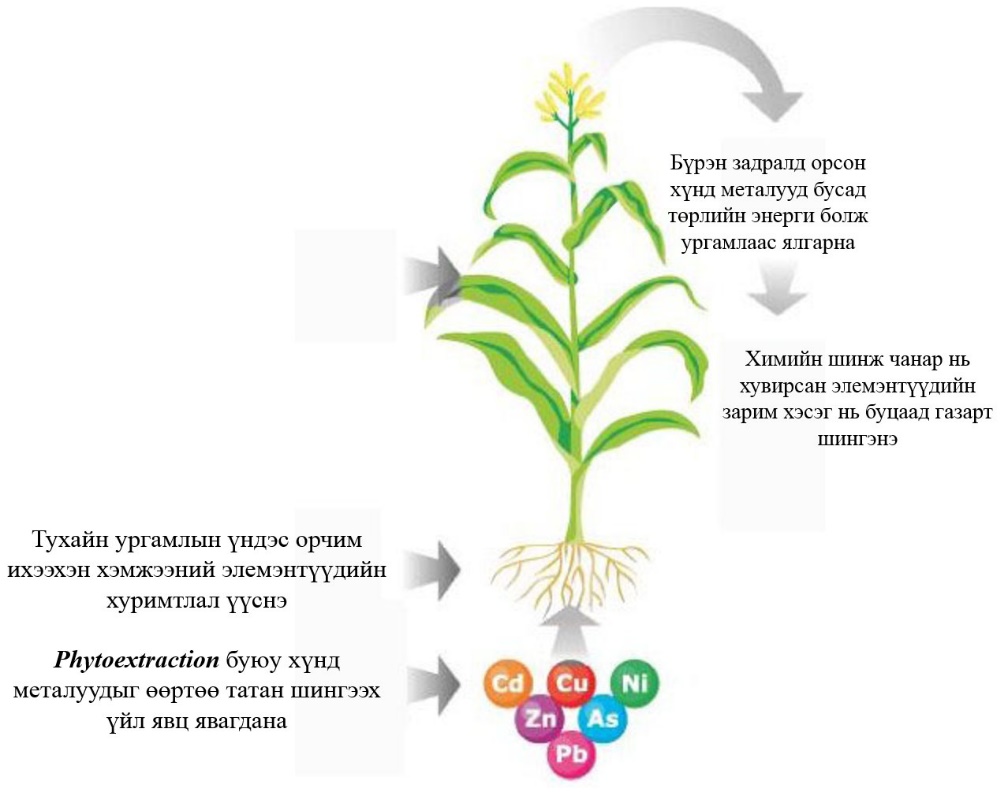 Pb
үйлдвэр
Хөрсний бохирдлыг бууруулах санал, зөвлөмж, аргазүй
Хөрсийг хатаах болон нүүлгэн шилжүүлэх
Бохирдсон хөрсийг зөөж тээвэрлэн эрүүл хөрсөөр нөхөн сэргээх нь их хэмжээгээр бохирдсон, бага газар нутагт хэрэгжүүлэхэд тохиромжтой байдаг.
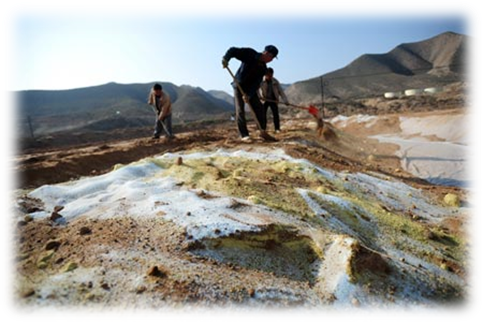 Хөрсний бохирдлыг бууруулах санал, зөвлөмж, аргазүй
Шохой хэрэглэх (pH тохируулах)
Шохой хэрэглэх нь хөрсний хүнд металлын бохирдлыг бууруулахад үр дүнтэй бөгөөд хялбар арга юм. Энэ арга нь хүнд металлын хөдөлгөөнт байдлыг саармагжуулж, хөрснөөс ургамалд дамжихыг багасгадаг
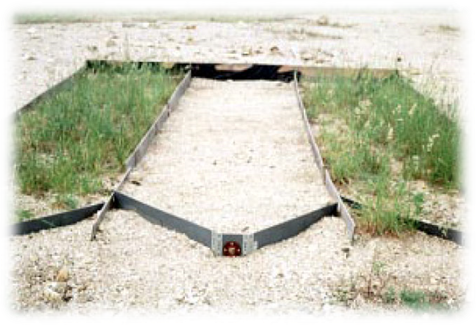 Давуу тал
Хүнд металлын бохирдлын хор хөнөөлийг багасгана.
Хөрсний үржил шимийг сайжруулна.
Ургамлын өсөлт, ургац нэмэгдүүлнэ.
Энгийн бөгөөд зардал багатай арга.
Цаашид хийгдэх ажлууд, санал
Лабораторийн аргазүйн талаар
Хөрс судлалын салбараас хөрсний агрохими, ус-физикийн шинжилгээг 2000 оноос Олон улсын аргазүйгээр хийж ирсэн.
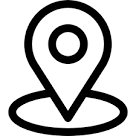 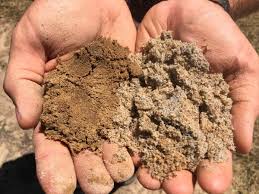 1 мм-Уламжлалт арга(Оросын арга)
2 мм- Олон улсын арга (Гурвалжингийн арга)
Хөрсний шинжилгээний аргазүй:
Нүүрстөрөгч тодорхойлох
Хөрсний ширхгийн бүрэлдэхүүн тодорхойлох
Органик биш нүүрстөрөгч тодорхойлох
Хөдөлгөөнт элементүүд гэх мэт
Хүнд элементийн шинжилгээг олон үзүүлэлтээр
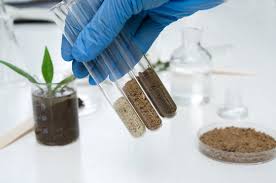 Цаашид хийгдэх ажлууд
Хөрсний мониторингийн сүлжээ
Мониторинг цэг
Улаанбаатар хөрсний хэмжилтийн цэгийн тоог нэмэгдүүлэх
480 мянга орчим нэгж талбар, жилд дунджаар 
2024 оны байдлаар 15,000 орчим мянга захиалгат хянан баталгаа хийсэн байна.
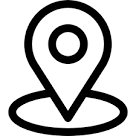 Хөрсний мониторинг хийхэд ашиглагддаг технологиуд:
Сансрын зураглал: Хөрсний гадаргуугийн өөрчлөлтийг алсаас хянах.
GPS болон GIS систем: Хөрсний мониторингийн байршлыг нарийвчлан тогтоох.
Дижитал мэдрэгчүүд: Хөрсний чийг, температур, рН, давсжилт, лабораторийн шинжилгээ.
Дрон ашиглалт: Талбайн хөрсний байдалд агаарын хяналт хийх.
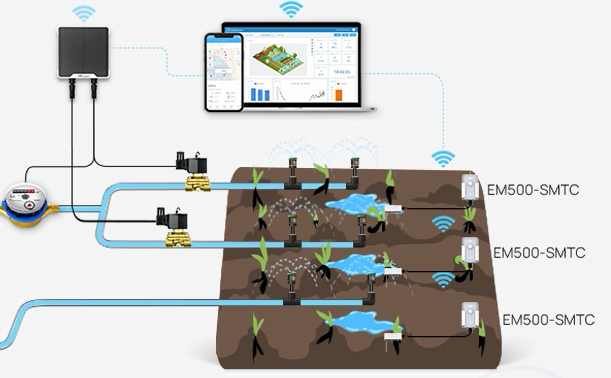 Анхаарал хандуулсан та бүхэнд баярлалаа